Організація спортивної анімації
Засоби розвитку фізичних якостей.
Побудова спортивних занять.
Різновиди спортивної анімації.
Здоровий спосіб життя є основою спортивної анімації. Збереження і зміцнення здоров'я – це головні функції спортивної анімації.
Особливе значення в комплексі заходів, спрямованих на розвагу туристів, приділяється всіляким спортивним заняттям, змаганням, конкурсам, рухливим і спортивним іграм тощо.
Рухливі та спортивні ігри є засобами комплексного вдосконалення рухових якостей людини, таких як швидкість, сила, спритність, гнучкість, витривалість. 
Метою спортивних рухливих ігор в анімації є не досягнення значних спортивних показників відпочиваючими, а надання послуг активного відпочинку, підбадьорення, спонукання туриста до активних дій, відновленню сил, розвитку швидкості, витривалості і, головне, працездатності.
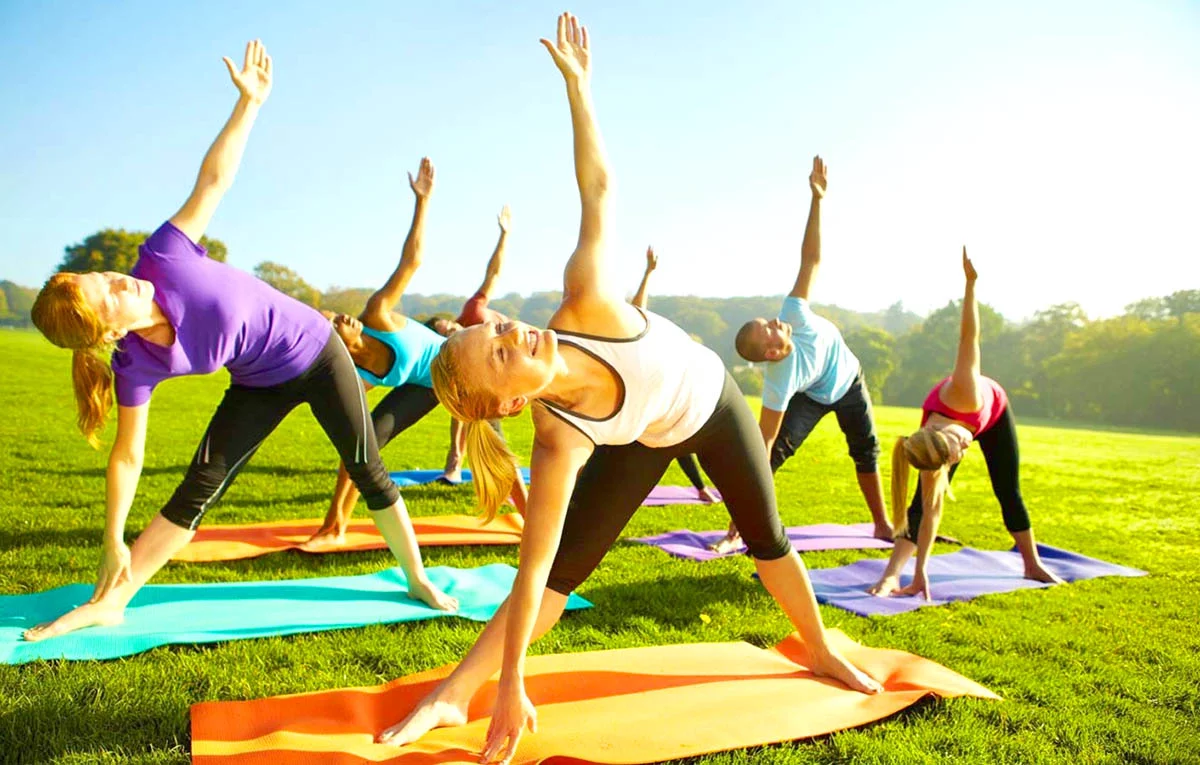 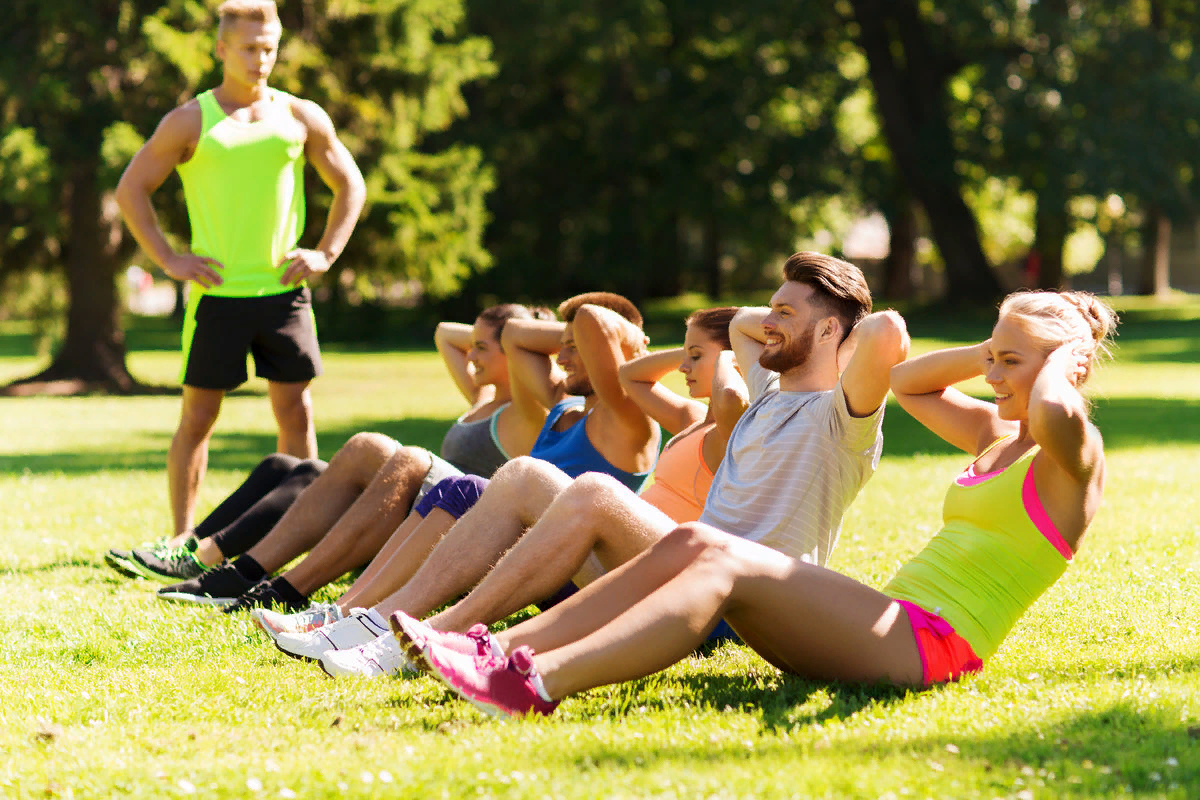 Засоби розвитку фізичних якостей:
З метою розвитку сили необхідно підбирати вправи або ігри, в яких людина повинна долати власну вагу або чинити протидію чомусь. Дуже корисно проводити ігри з пляжного волейболу, естафети на піску тощо.
Для розвитку швидкості використовують такі вправи, як реакція у відповідь на сигнал і швидкість м'язових скорочень, кількість рухів за одиницю часу, швидкість пересування тіла і його частин у просторі.
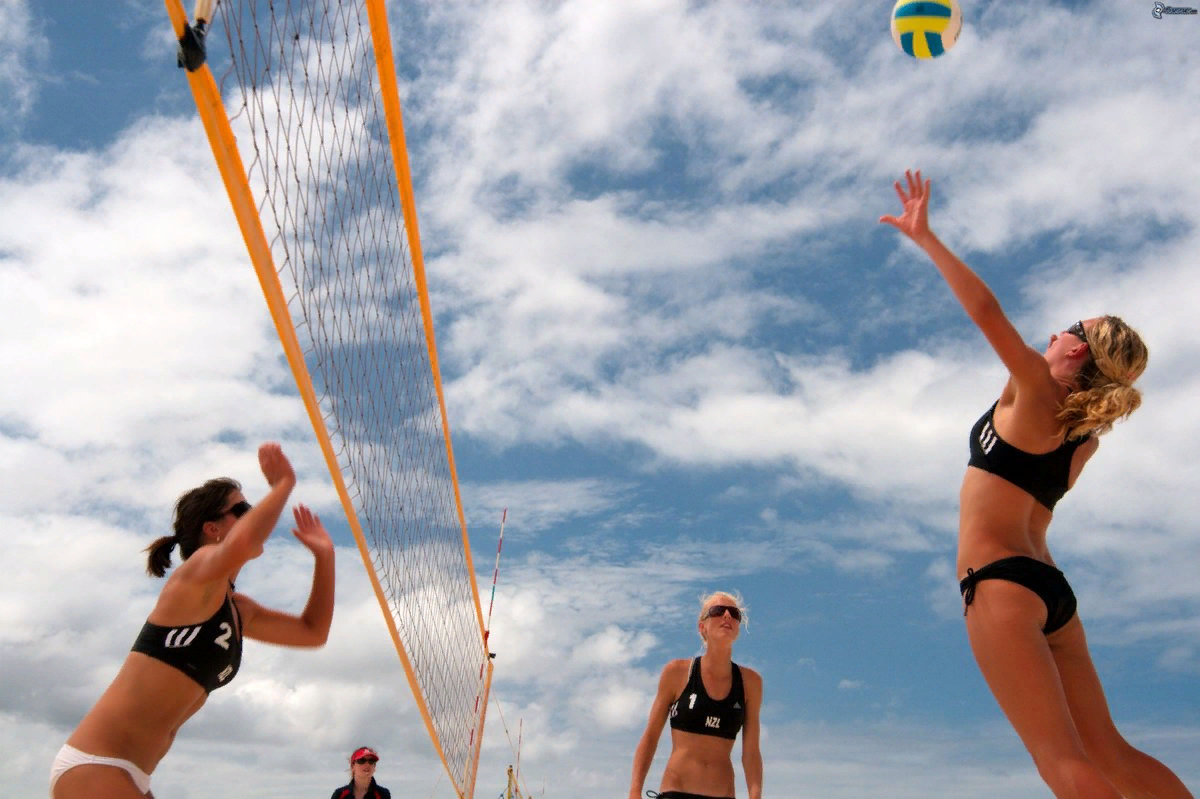 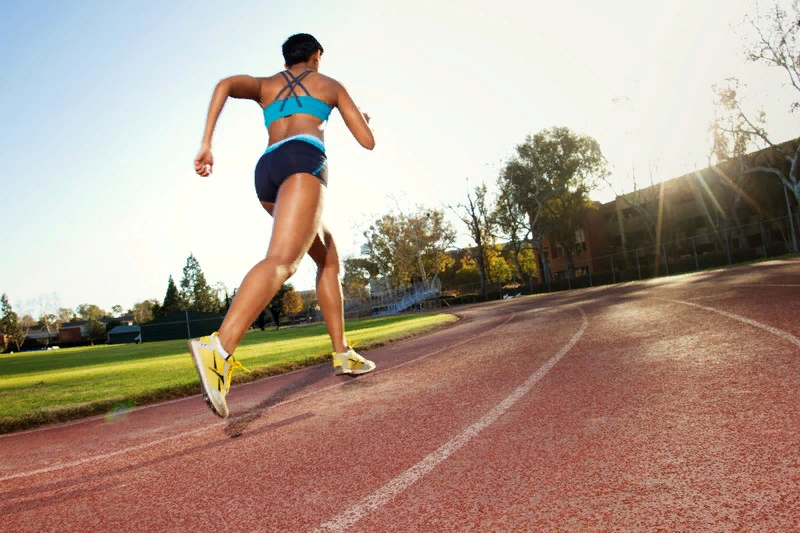 Засоби розвитку фізичних якостей:
Розвиток спритності передбачає освоєння різних рухів і координацію їх у різних поєднаннях. Ігри на швидкість і точність виконання вправ на рівновагу і координацію формують гарну основу для розвитку спритності.
Вправи на розвиток витривалості – вправи циклічного характеру, які вимагають високого рівня активності та значної роботи центральної нервової системи, а також можуть викликати втому й зниження працездатності.
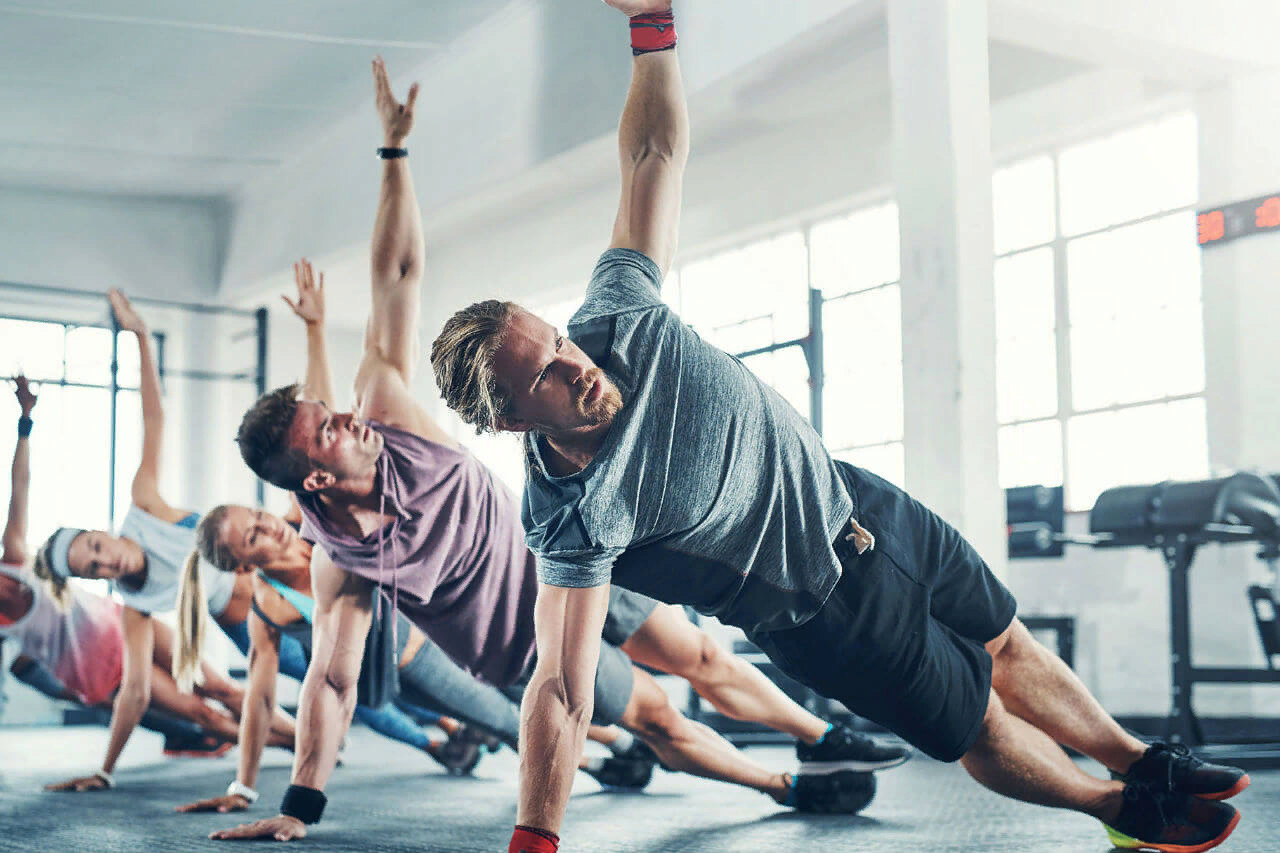 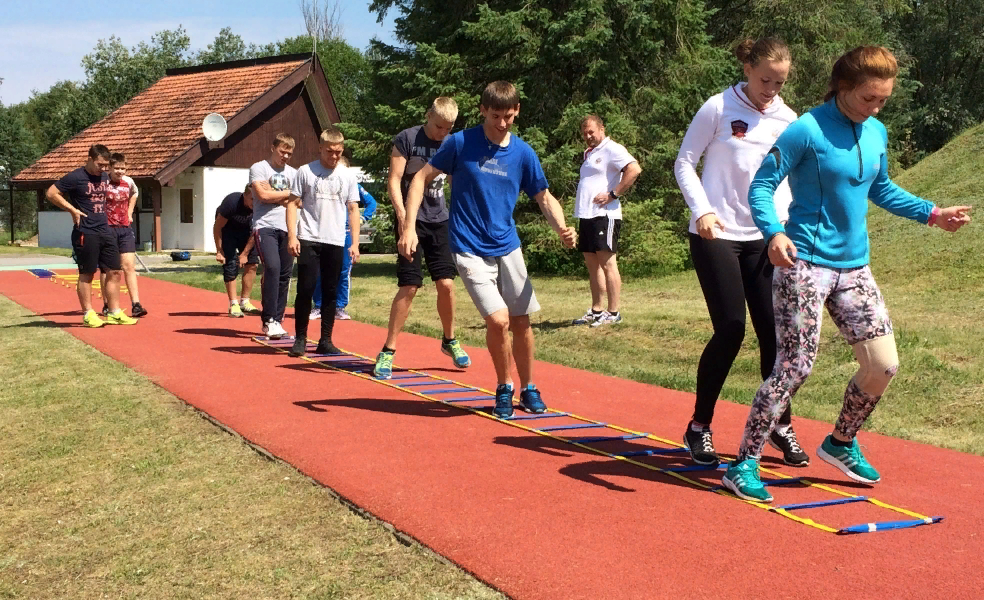 Засоби розвитку фізичних якостей:
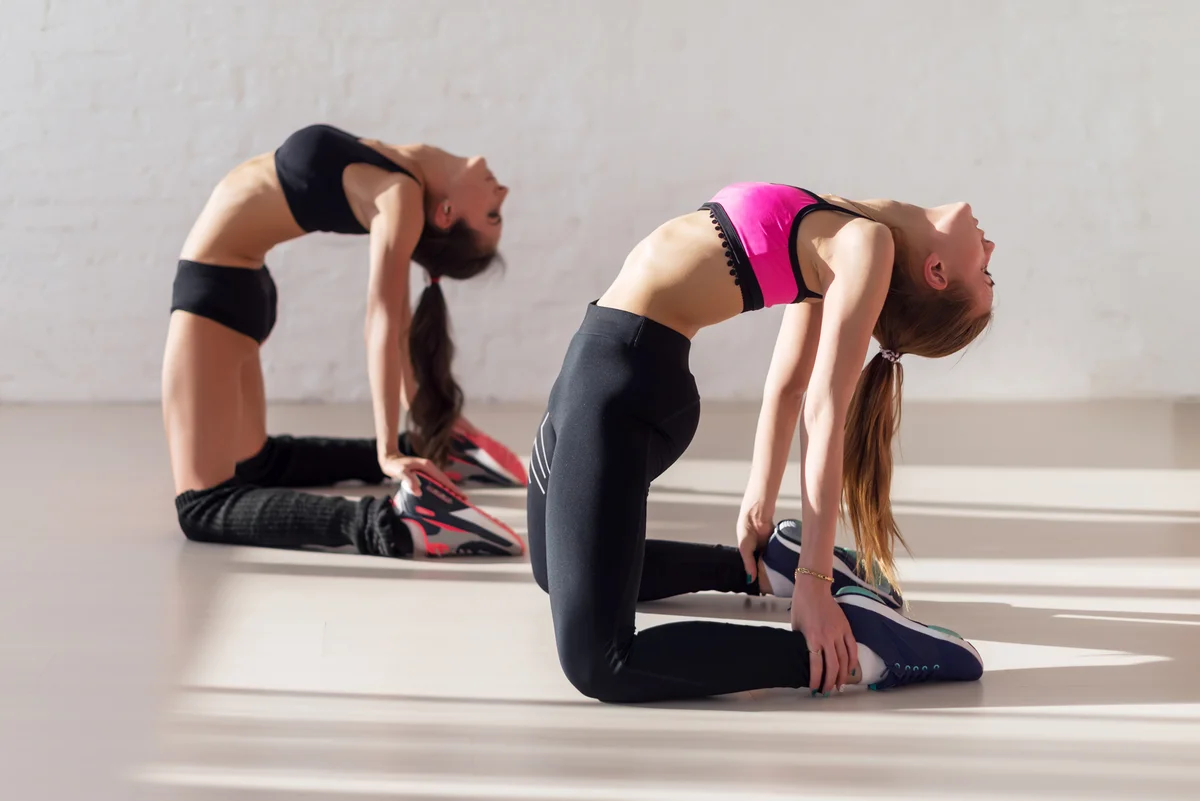 Для розвитку гнучкості слід підбирати вправи цілеспрямованого впливу на окремі групи м'язів, зв'язки і суглоби. Ефективність таких вправ підвищується завдяки використанню спортивних снарядів, збільшенню навантажень та амплітуди рухів. Перед іграми, які спрямовані на розвиток гнучкості, необхідно проводити невеликі розминки, щоб уникнути розтягання зв'язок і розривів м'язових волокон. З цією метою пропонується декілька фізичних вправ зі звичайного комплексу ранкової фіззарядки.
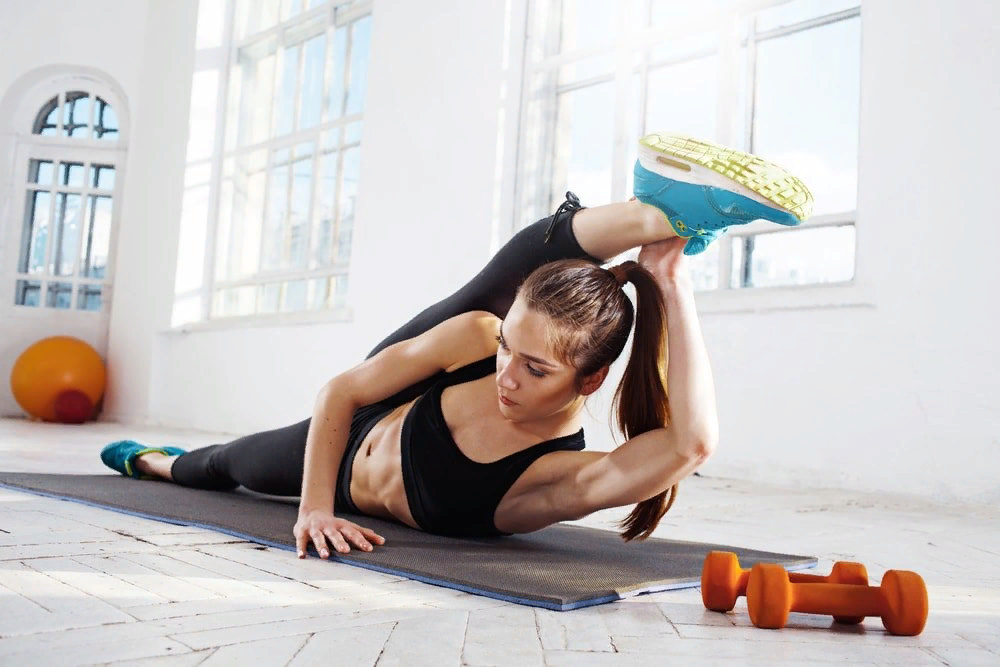 Побудова програм групових занять
Основна мета групових занять – позитивна дія на тих, хто займається. Існують найрізноманітніші види групових занять: “степ”, “сайклінг”, бокс, аквааеробіка, стретчинг, заняття на силових і кардіотренажерах, заняття в групах, що поєднують фізичну і психоемоційну підготовку.
Планування безпечних і ефективних занять починається із створення відповідної атмосфери спортивним аніматором. Сприятлива атмосфера залежить від цілого ряду чинників, а саме: від зовнішнього вигляду й уміння спілкуватися з людьми.
Спортивний аніматор повинен створювати позитивний настій, доброзичливу атмосферу.
Підготовка спортивного аніматора до занять
Існує декілька загальних принципів підготовки до групових занять. 
Аніматор повинен: приходити до початку заняття й інструктувати новачків; оглядати і, у разі потреби, рекомендувати відповідну спортивну форму і взуття; мати все в повній готовності перед початком заняття (музика, інвентар для занять); знати свою групу і представити себе; повідомити мету заняття і завдання тим, хто займається.
Загальна структура заняття охоплює 5 головних фаз: 
1) вом ап (Warm-up) – розминка; 
2) кадіо-фез (Cardio-phase) – аеробна фаза; 
3) кул даун (Cool Down) – охолодження; 
4) фло вок (Floorwork) – силова фаза; 
5) стретчинг (Stretchihg) – розтяжки.
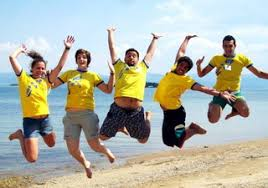 Спортивні аніматори повинні дотримуватися єдиної системи для спрямування зусиль на планування ефективних занять і навчання правильного виконання вправ. Після завершення занять спортивний аніматор повинен визначити його якість, а також наскільки ті, хто займаються, виконали поставлені завдання групового заняття. Змінюючи послідовність виконання вправ, можна досягти позитивних результатів і повною мірою освоїти демонстровані вправи.
Різновиди спортивної анімації
Ігри на воді;
Рухливі та 
спортивні ігри;
Базова аеробіка;
Аква-аеробіка (аеробіка на воді);
Степ-аеробіка;
Фітбол-аеробіка;
Фітнес центр;
Тощо.
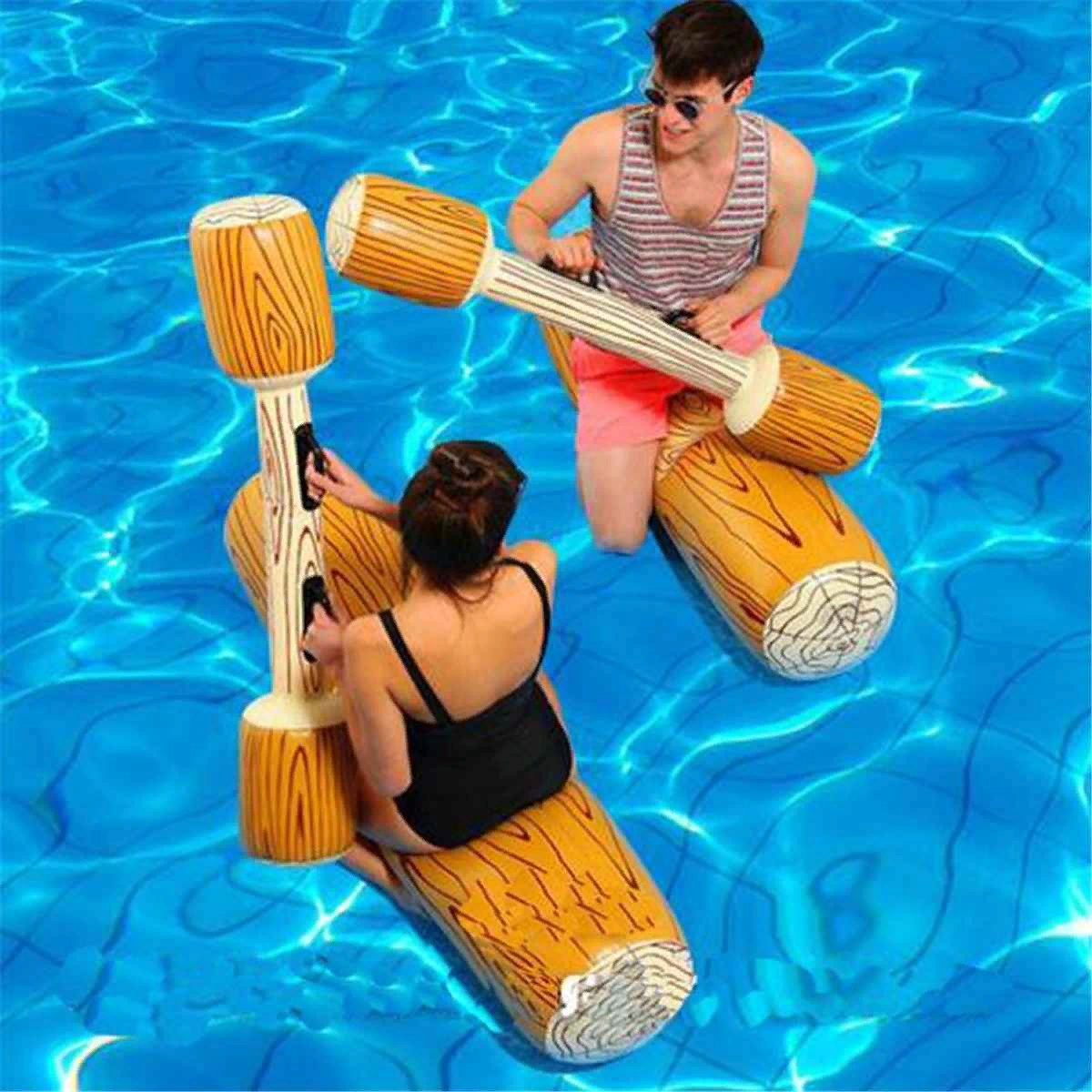 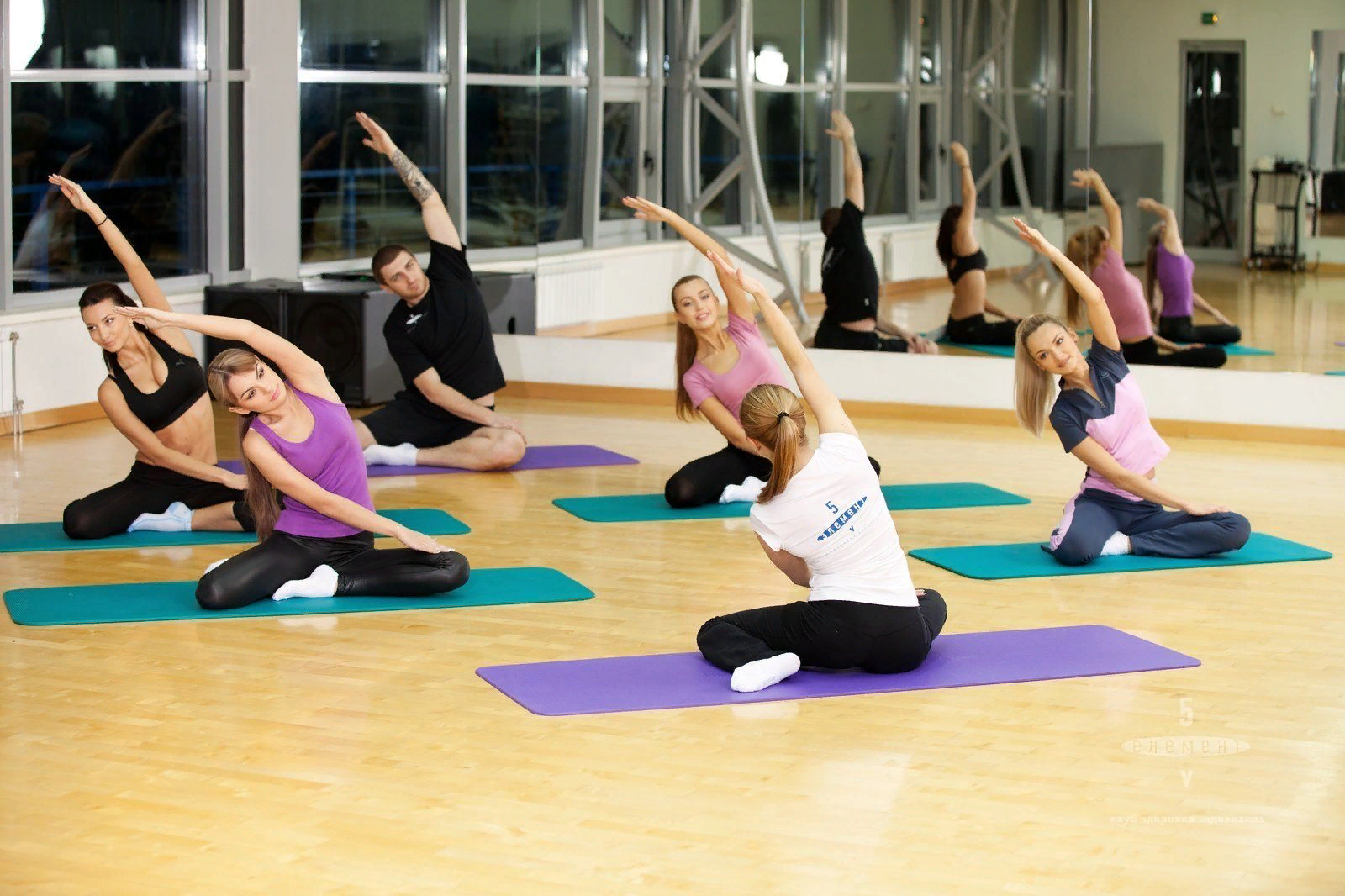 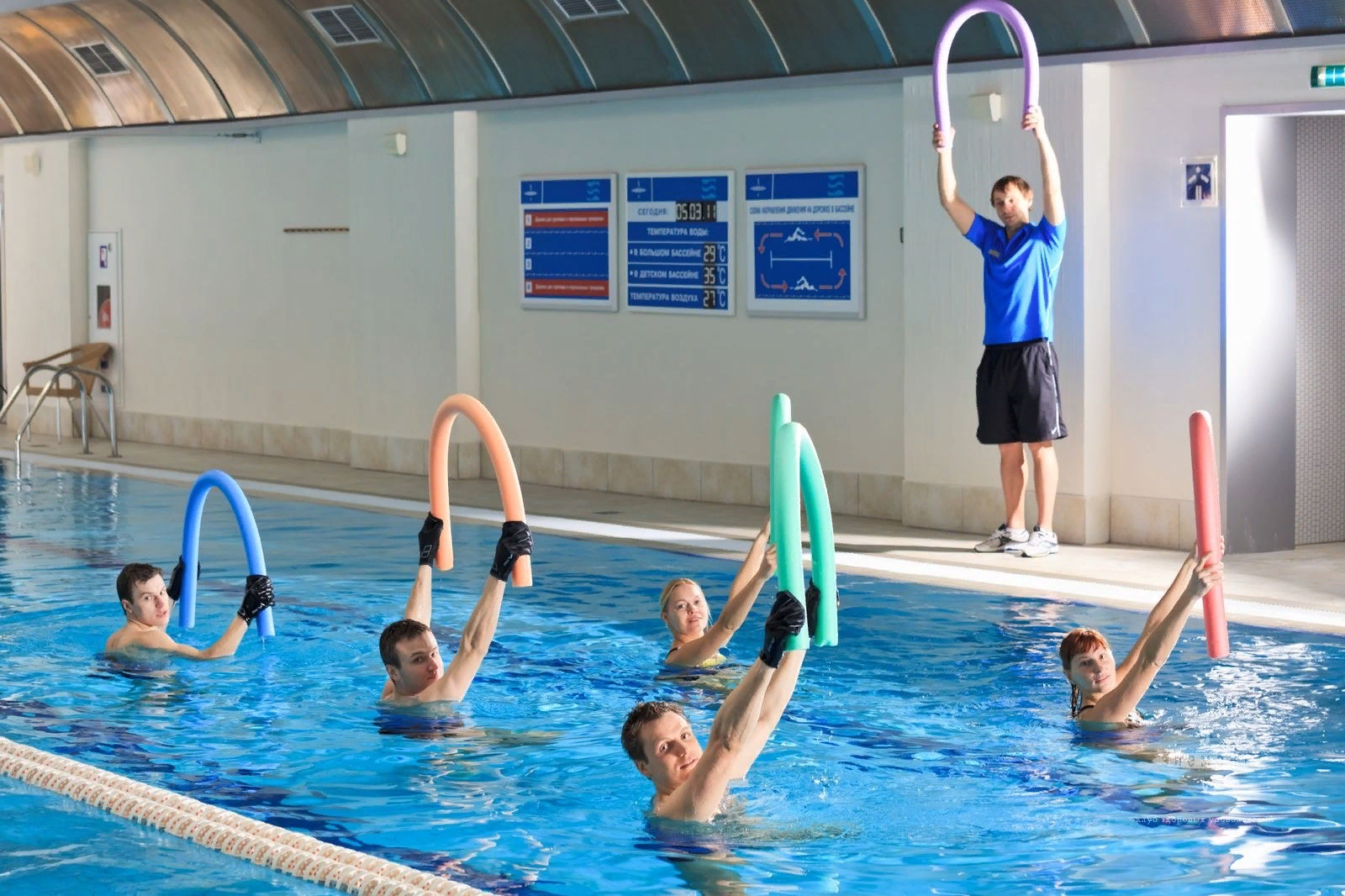 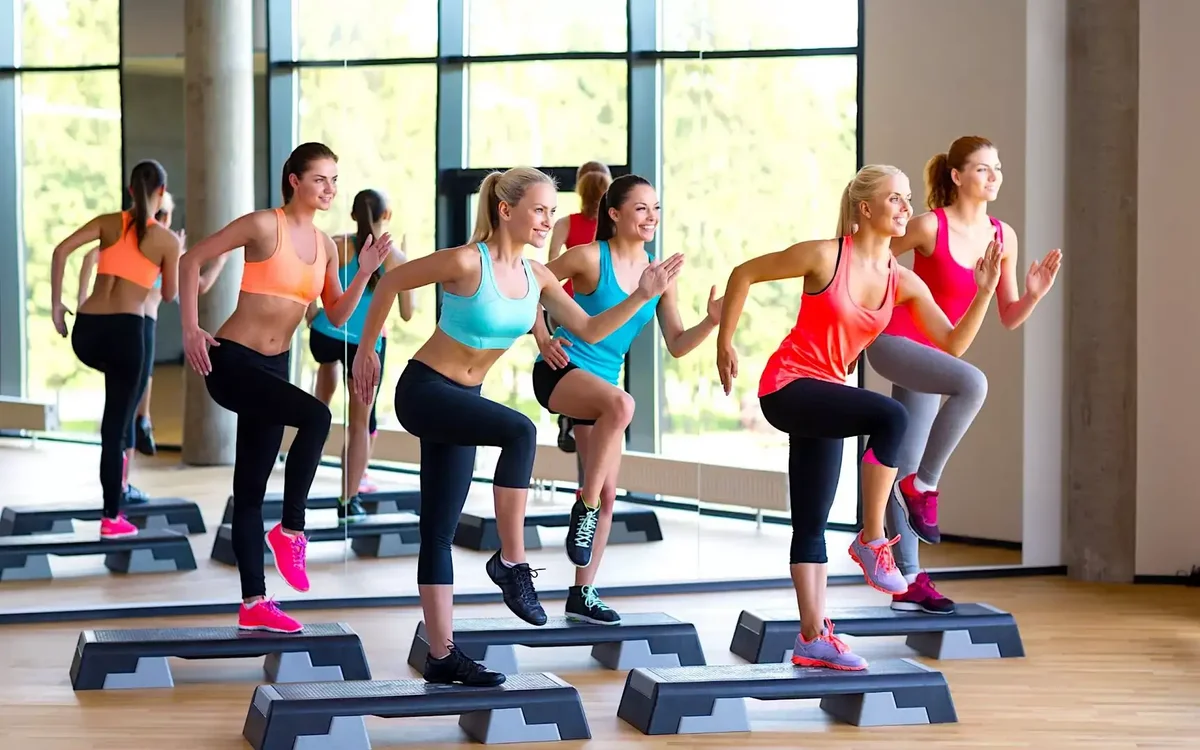 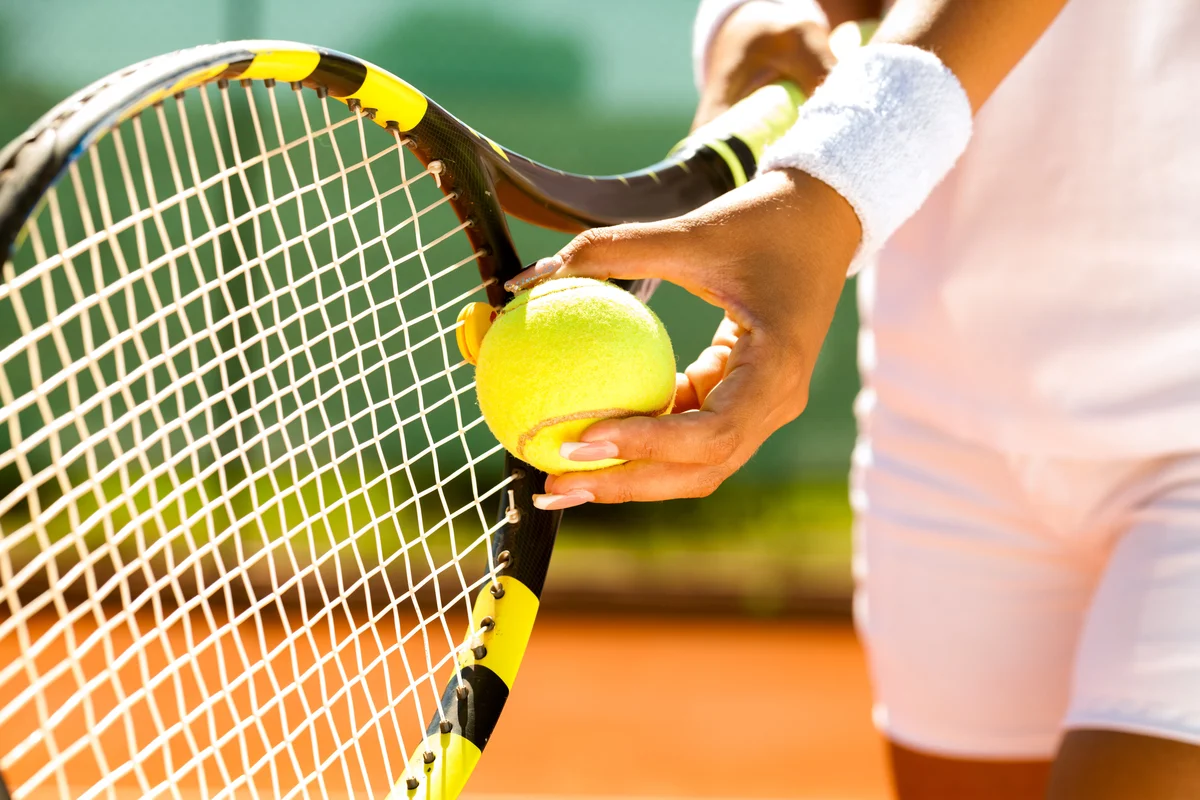 Аеробіка
Аеробіка-це комплекс вправ на витривалість, які виконуються відносно довго і пов'язані з досягненням балансу між потребами організму в кисні і його доставкою. Відповідь організму на підвищену потребу в кисні називається тренувальним ефектом або позитивними фізичними зрушеннями.
Метою аеробіки, як активної форми дозвілля, є прискорення пульсу й зміцнення серцевого м'яза. Саме обов’язковим є наявність добре освічених, уважних та активних тренерів.
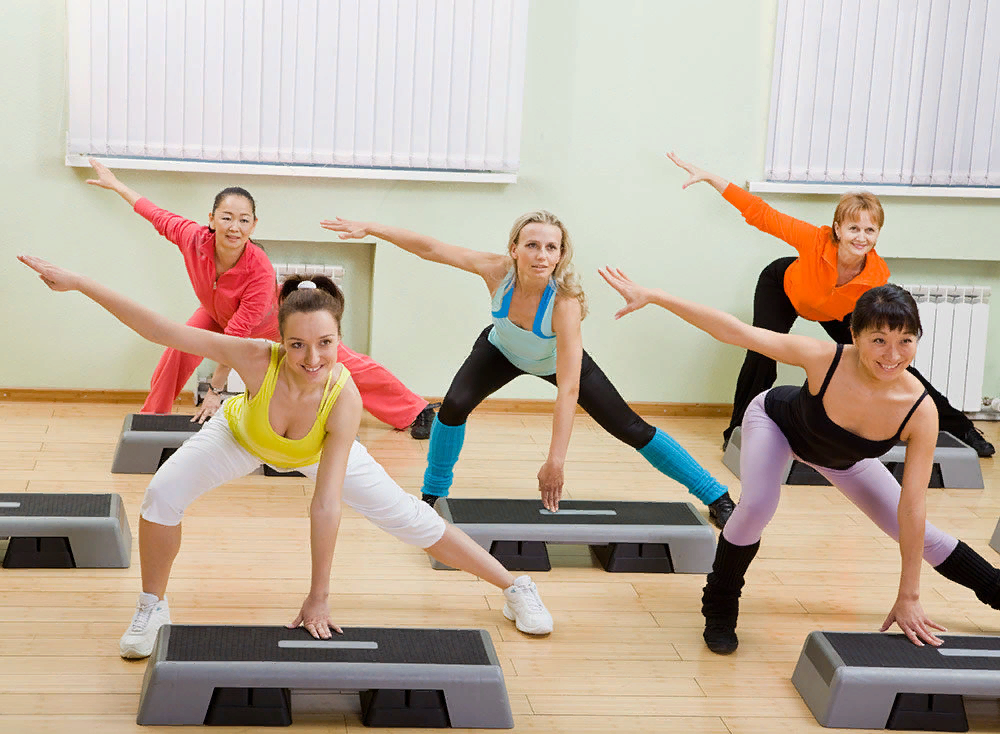 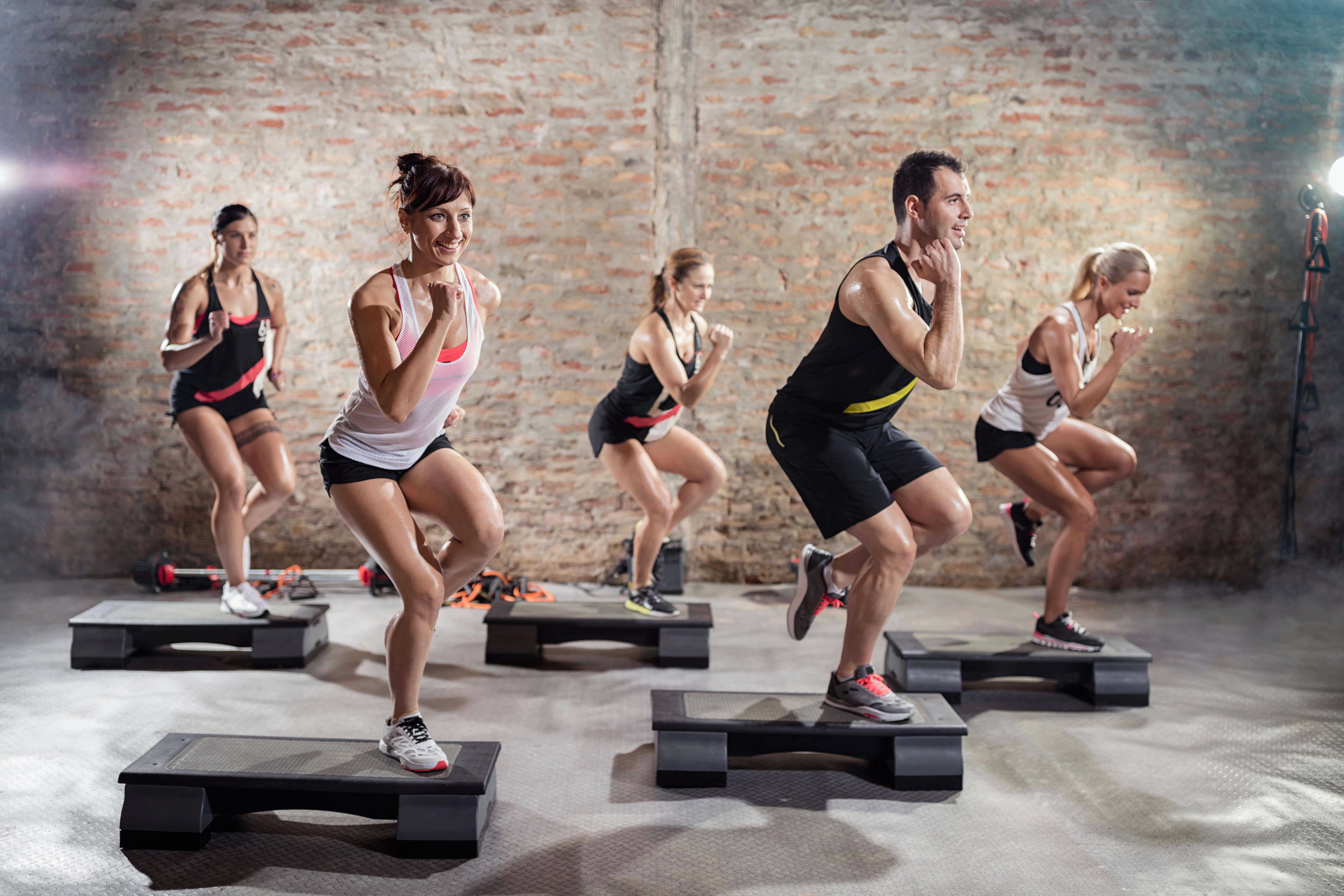 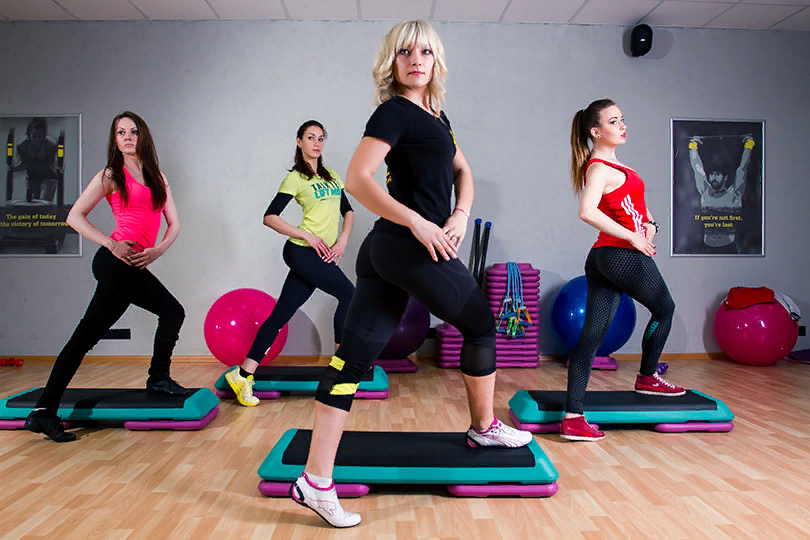 Аеробіка, з одного боку, повинна приносити задоволення, а з іншого задовольняти запити тих гостей, які прагнуть одержати серйозну фізичну підготовку. Заняття тривають півгодини, тому в них можуть брати участь навіть нетреновані люди. Для бажаючих займатися більш інтенсивно вони проводяться два рази на день. 
Аніматор повинен запрошувати учасників, підбадьорювати їх і створювати приємну атмосферу, показувати вправи й спостерігати за правильністю їхнього виконання, щоб уникнути яких-небудь травм.
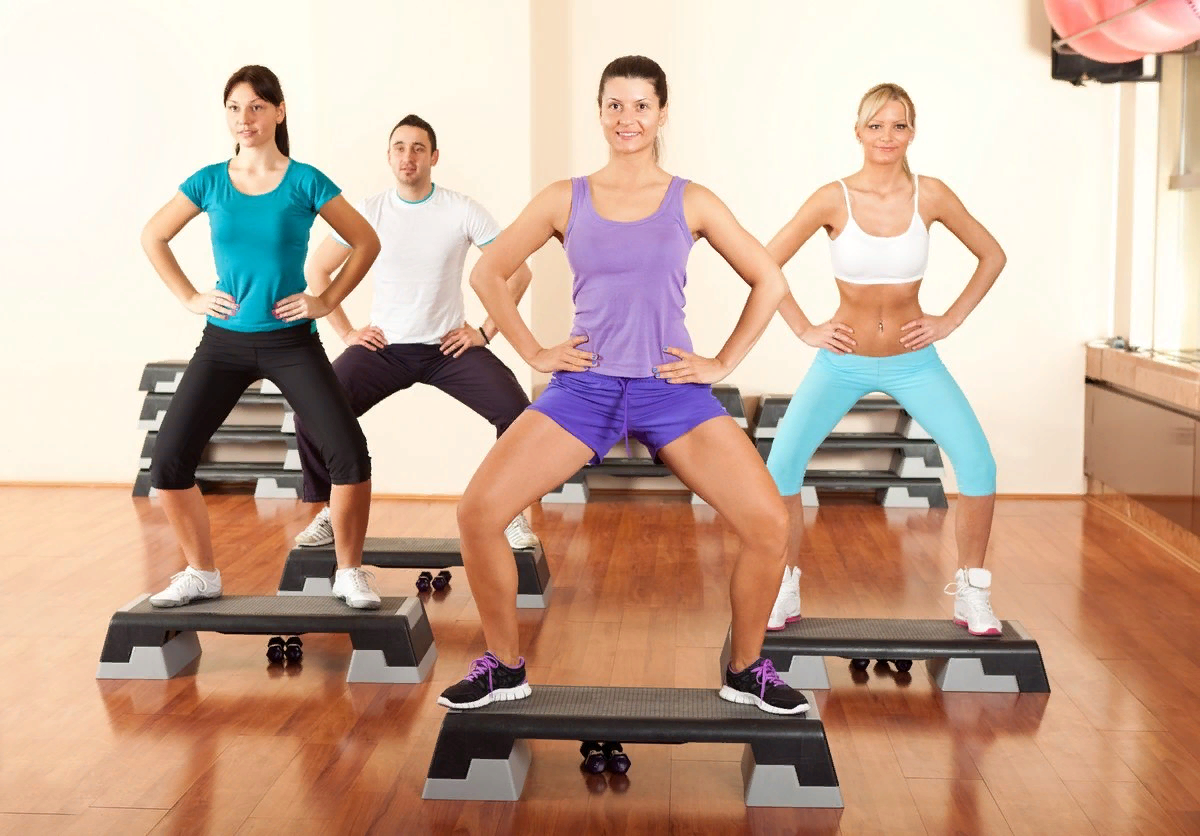 Класифікація аеробіки:
оздоровча;
прикладна;
спортивна;
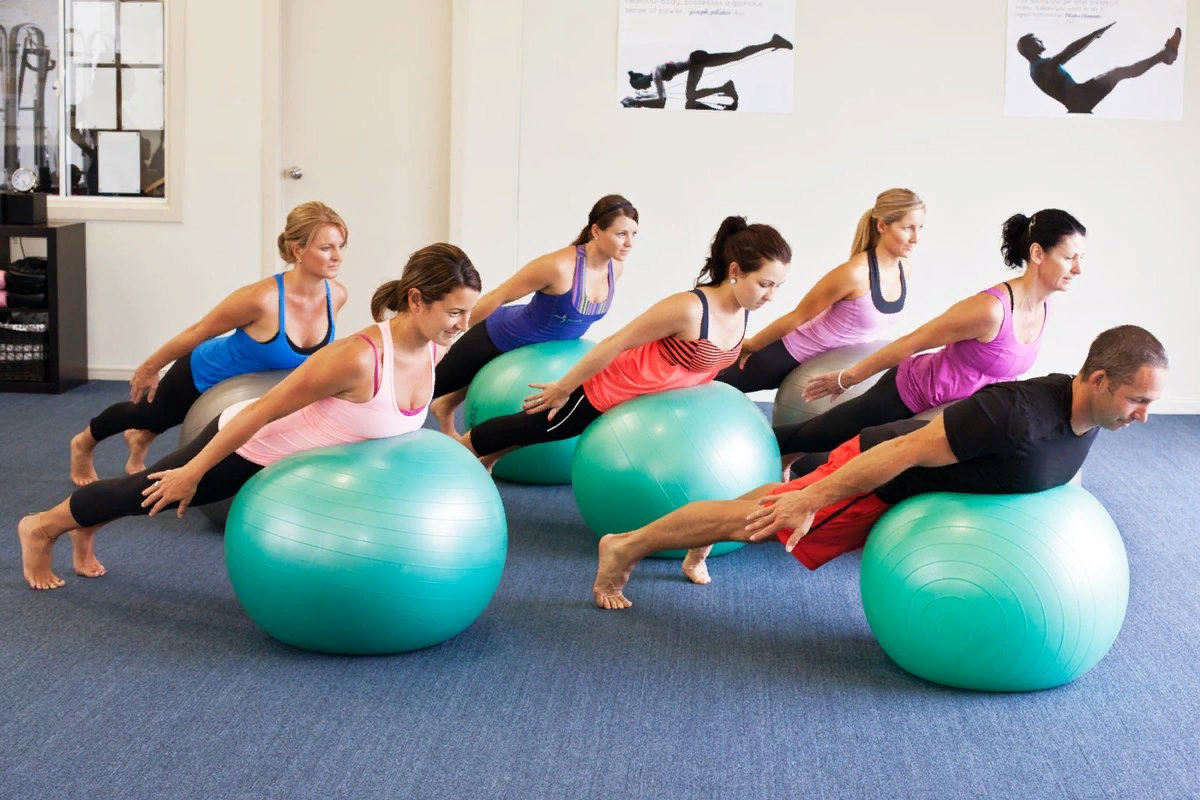 Оздоровча аеробіка – один з напрямів масової фізичної культури з регульованим навантаженням. Над розробкою і популяризацією різних програм, що синтезують елементи фізичних вправ танцю і музики, для широкого кола тих, що займаються активно працюють різні групи фахівців.
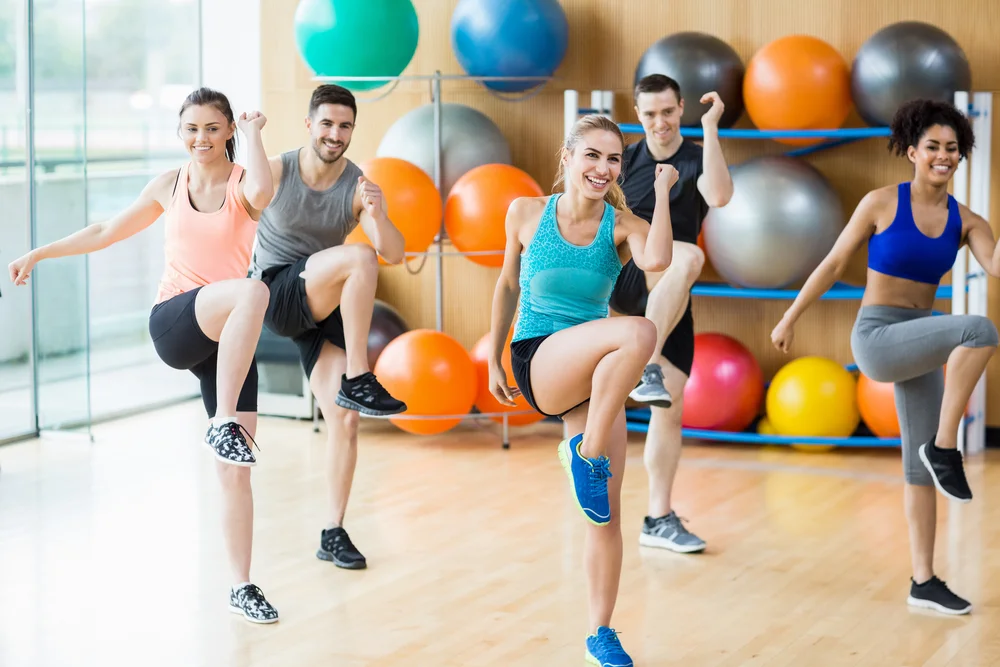 Спортивна аеробіка – це вид спорту, в якому спортсмени виконують безперервний і високо інтенсивний комплекс вправ, що включає поєднання ациклічних рухів з складною координацією, а також різні по складності елементи різних структурних груп і взаємодії між партнерами (у програмах змішаних пар, трійок і груп). Основу хореографії в цих вправах складають традиційні для аеробіки «базові» аеробні кроки і їх різновиди.
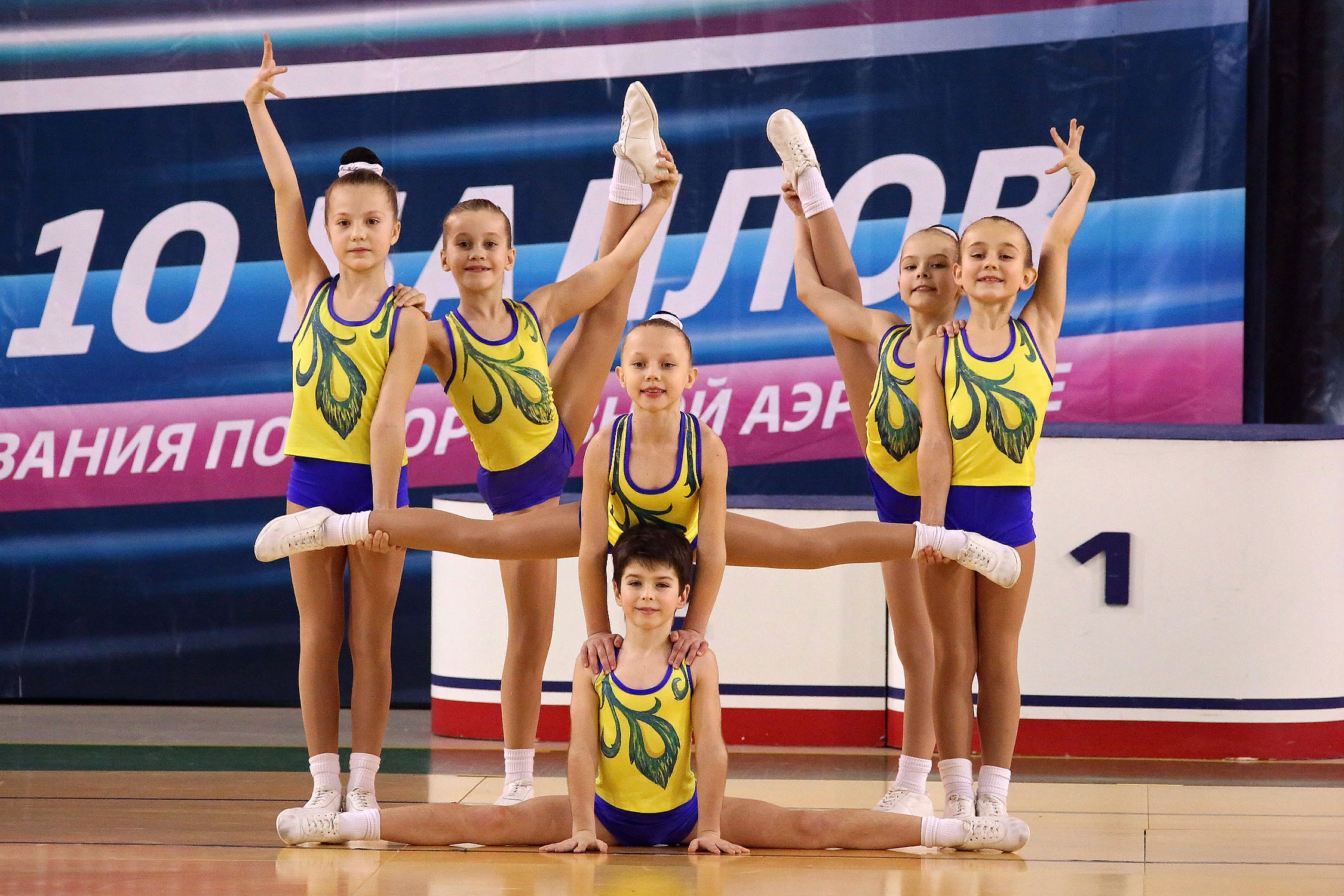 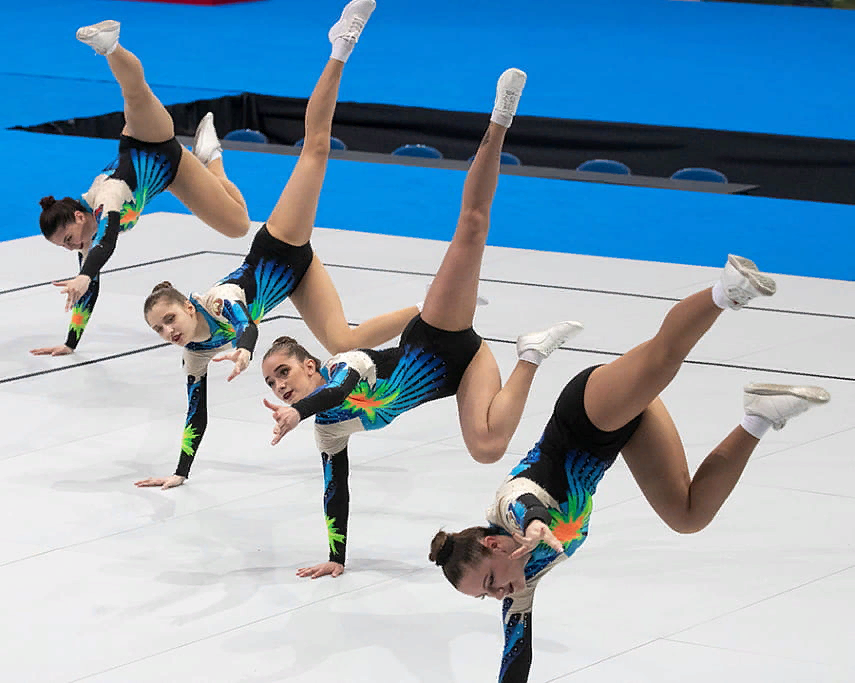 Прикладна аеробіка – вона набула певного поширення як додатковий засіб в підготовці спортсменів інших видів спорту (аеробоксінг), а також у виробничій гімнастиці, в лікувальній фізкультурі (кардіофанк) і в різних рекреаційних заходах (шоу програми, групи підтримки спортсменів, черлідінг).
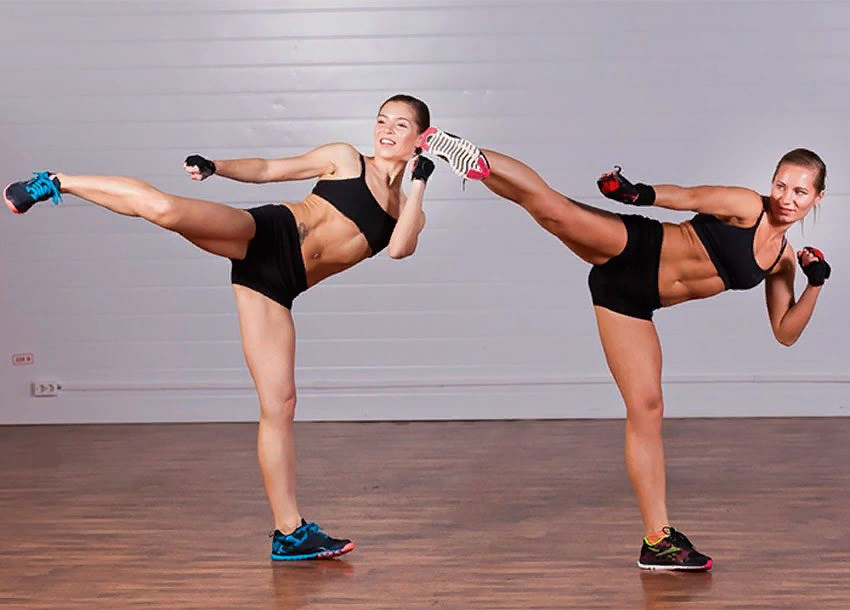 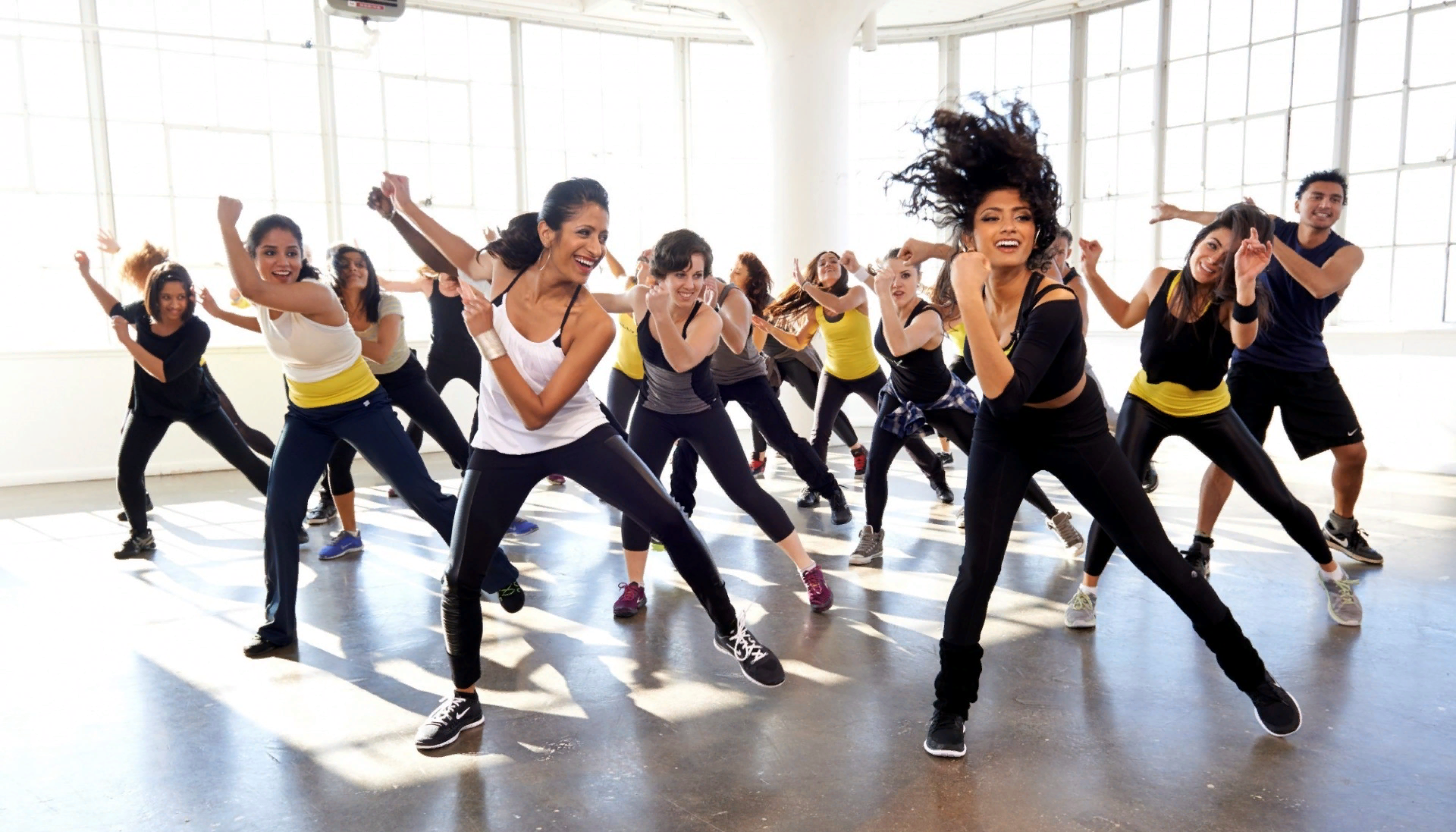 Основні напрямки оздоровчої аеробіки:
Танцювальна аеробіка. Укріплює м'язи, особливо в нижній частині тіла, стимулює роботу серцево-судинної системи, покращує координацію рухів і поставу, спалює зайву вагу.
Степ – аеробіка служить для профілактики і лікування деяких захворювань, для зміцнення м'язів і відновлення сил.
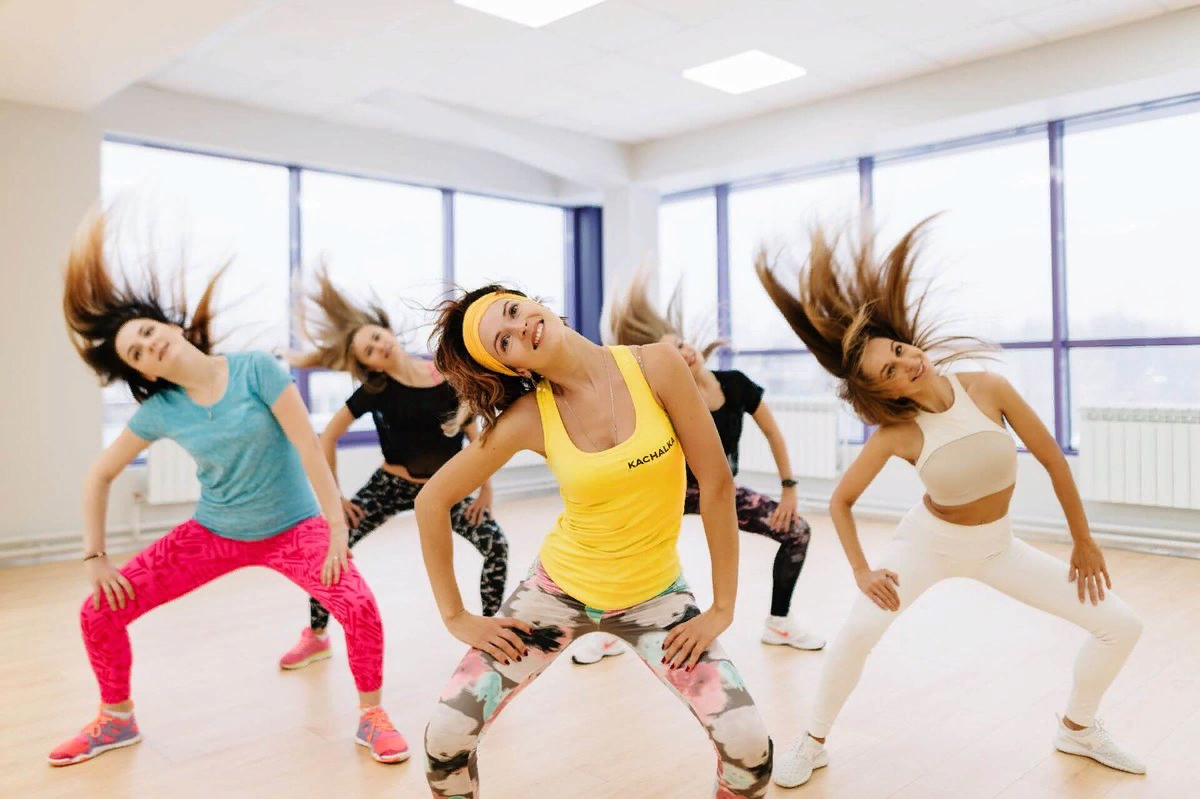 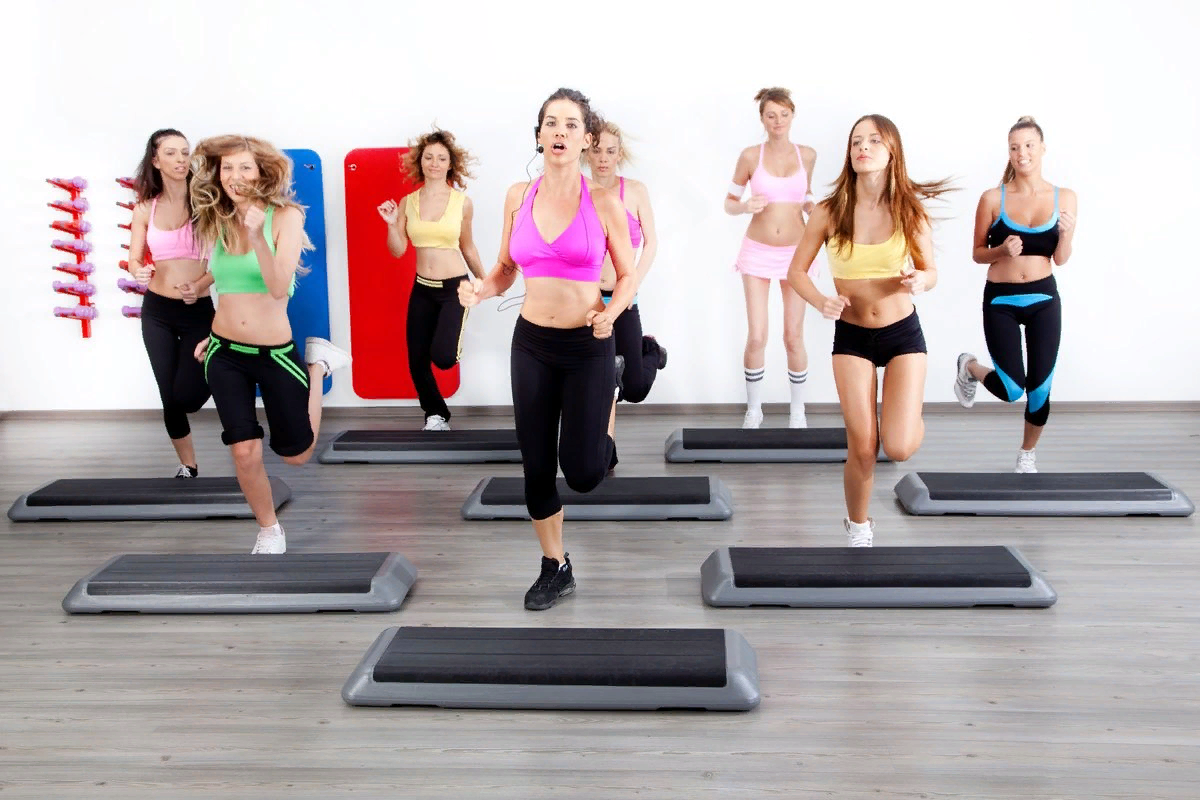 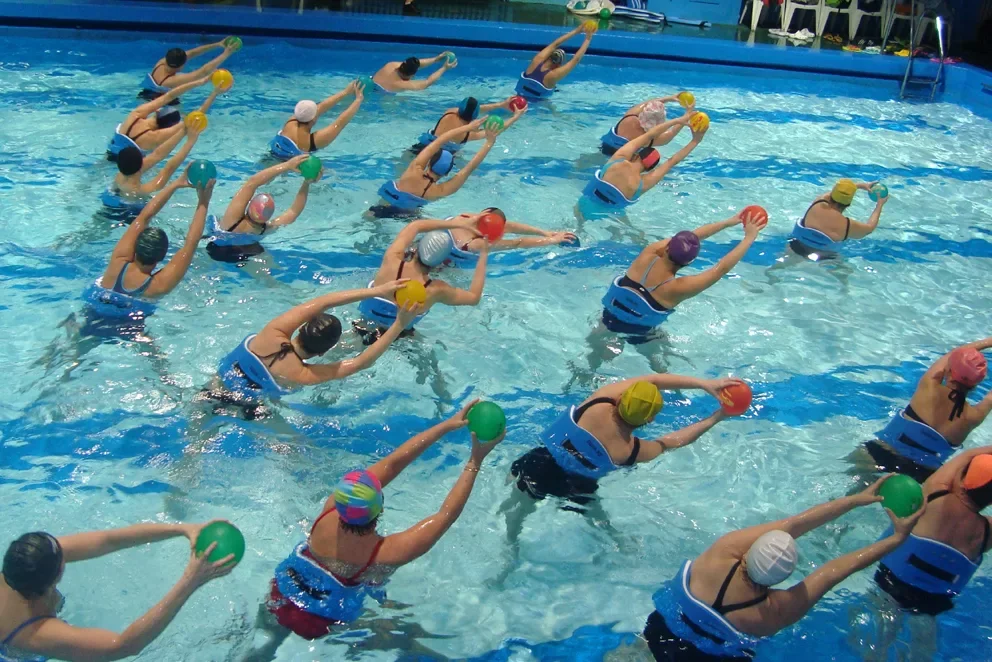 Аква (водна) – аеробіка. Укріплює тіло, покращує гнучкість, розтягує м'язи і зв'язки, спалює зайві калорії, успішно відновлює після травм, корисна для всіх віків і для вагітних жінок.
Слайд – аеробіка. Служить для зміцнення основних м'язів тіла.
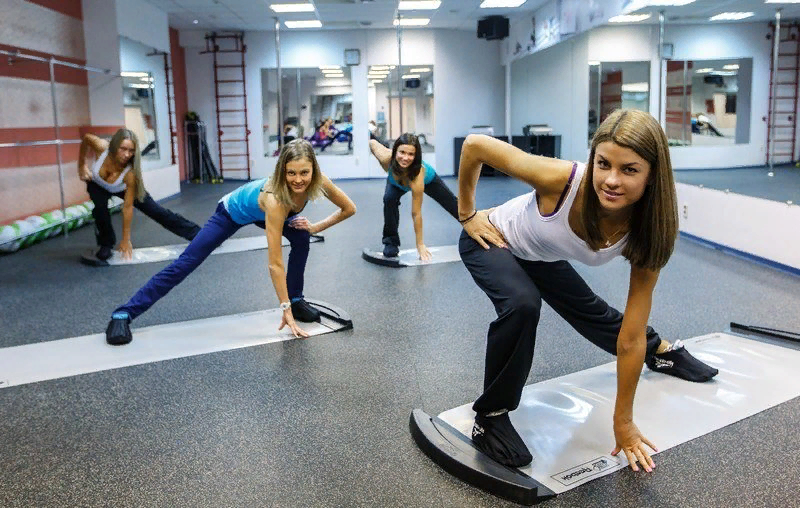 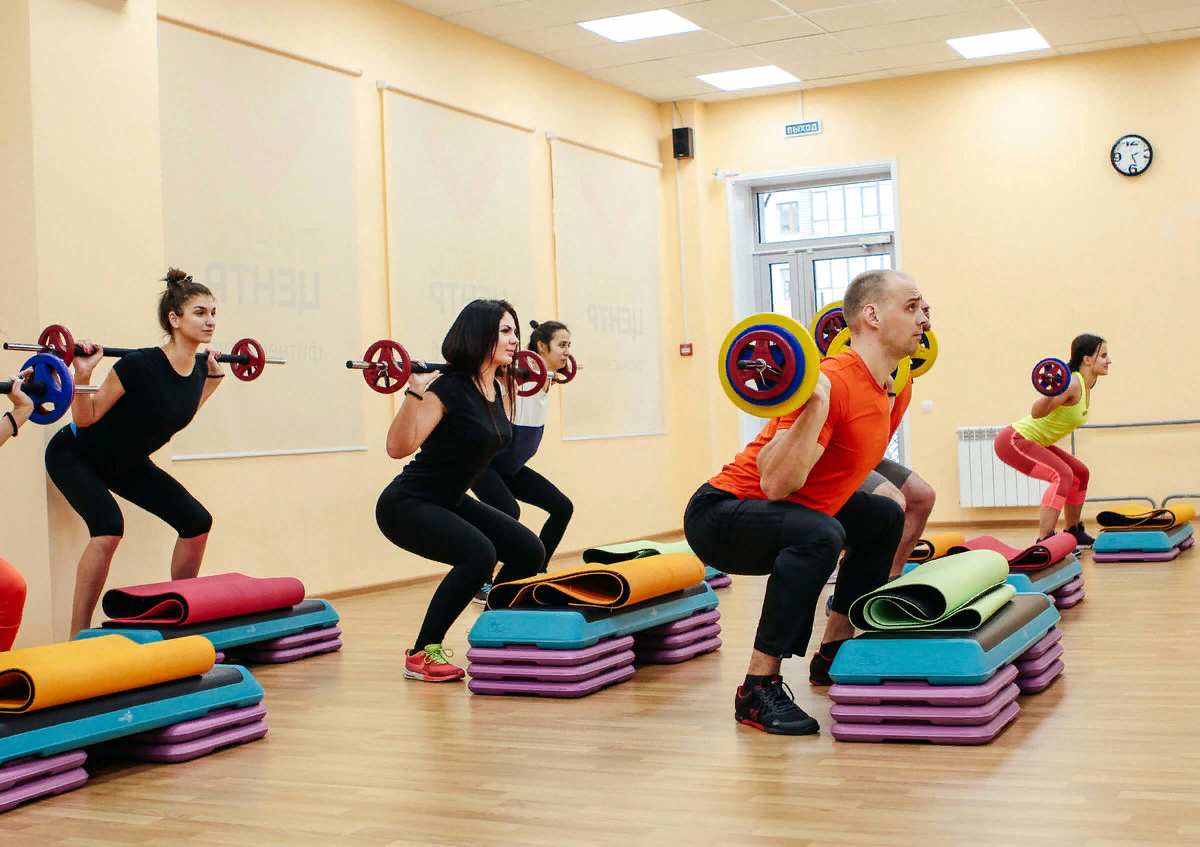 Памп – аеробіка. Направлена на корекцію фігури і зміцнення м'язів.
Тай – Бо – аеробіка. Служить для зняття стресу, підвищує тонус і настрій, регулює роботу серця, покращує загальне самопочуття.
Кі – Бо – аеробіка. Розвиває силу і витривалість, тренує дихальну систему, розвиває гнучкість і координацію.
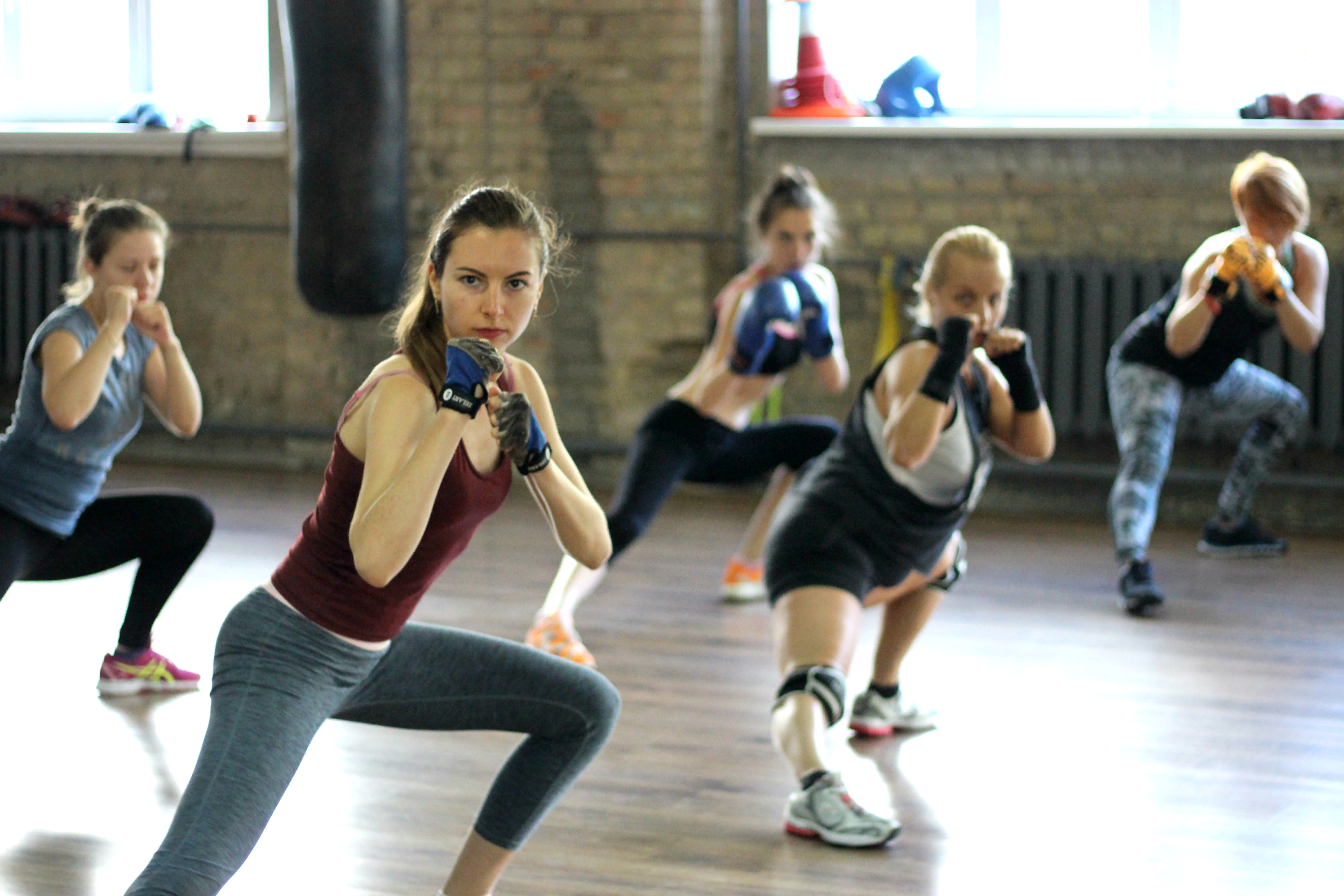 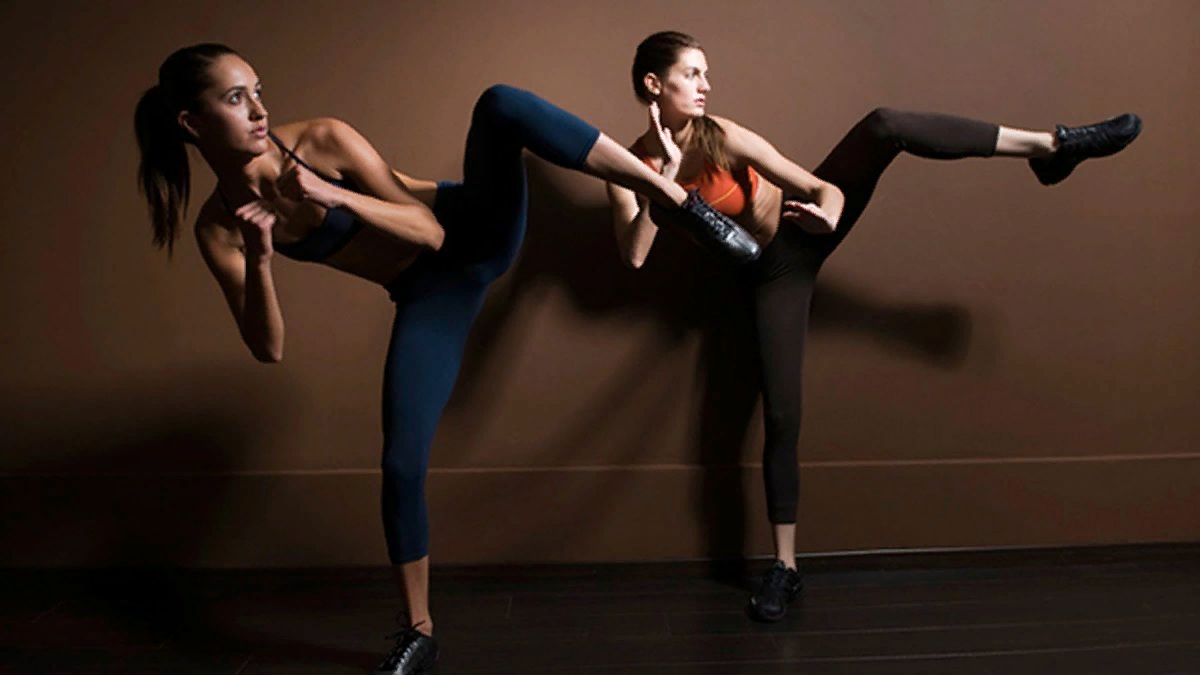 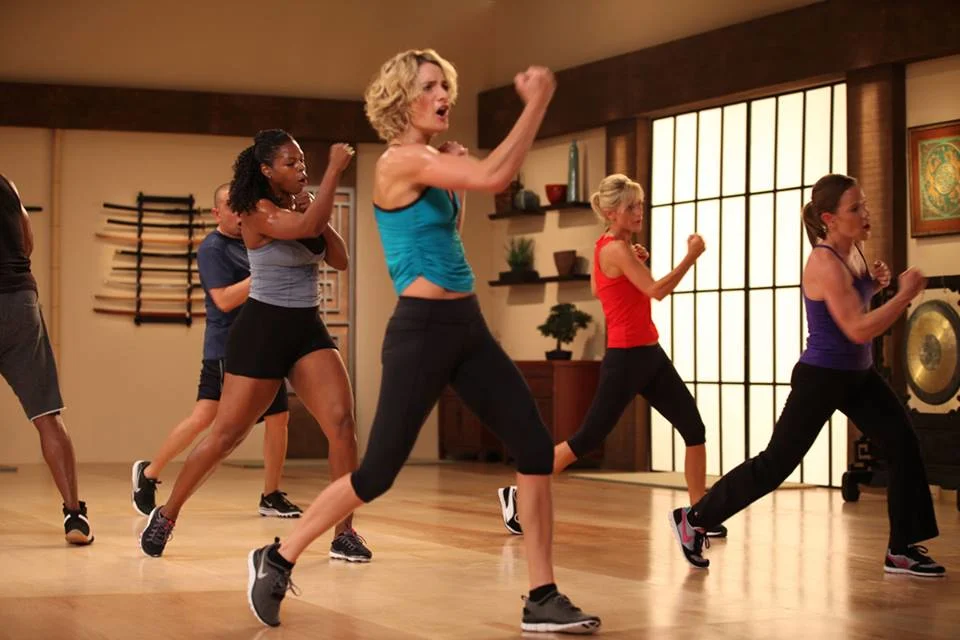 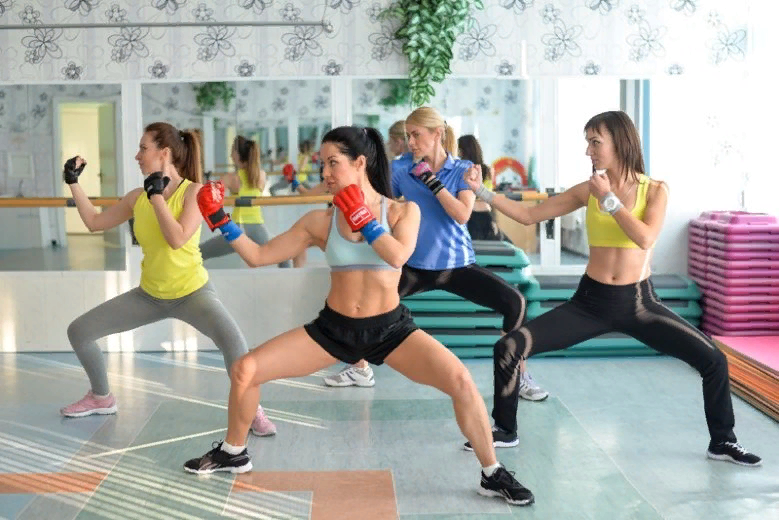 Бокс – аеробіка і карате – аеробіка. Направлена на те, щоб ваша фігура стала досконалою і була такою постійно.
А – Бокс – аеробіка. Необхідна і для чоловіків, і для жінок для зняття стресу і роздратування. Розвиває координацію, швидкість реакції, витривалість.
Кік – аеробіка. Необхідна для поліпшення загальної і силової витривалості, спритності і координації. Розвиває силу і гнучкість м'язів.
Тай – Кік – аеробіка. Рекомендується для охочих максимально спалити підшкірні жирові відкладення.
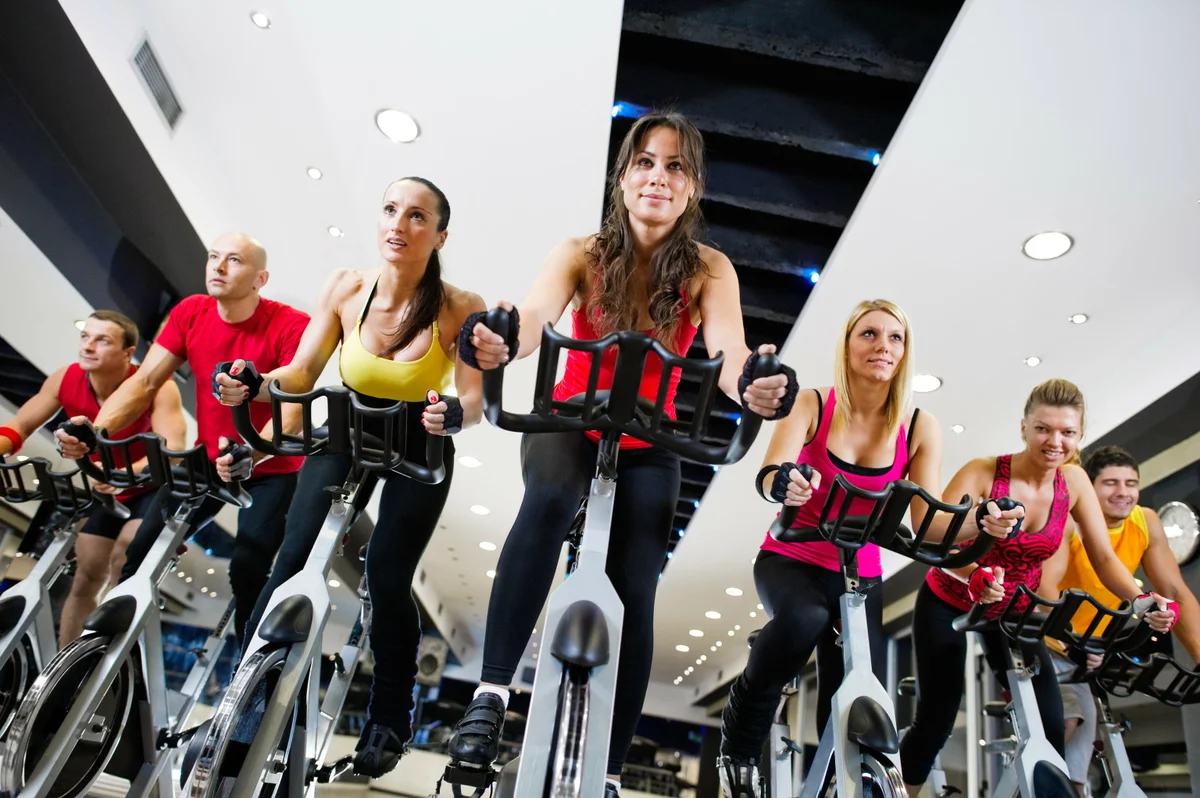 Спінінг або сайкл рибок. Укріплює м'язи рук і ніг, сідниць і живота. Дозволяє скинути зайві кілограми.
Резист – Бол. Допомагає скоректувати фігуру, розвиває координацію рухів, гнучкість. Сприяє виправленню постави і зміцненню серцево-судинної і дихальної системи. Призначений і для дітей, і для дорослих.
Трекінг – аеробіка. Необхідна для поліпшення загального фізичного стану організму. Покращує роботу серцево-судинної і дихальної систем.
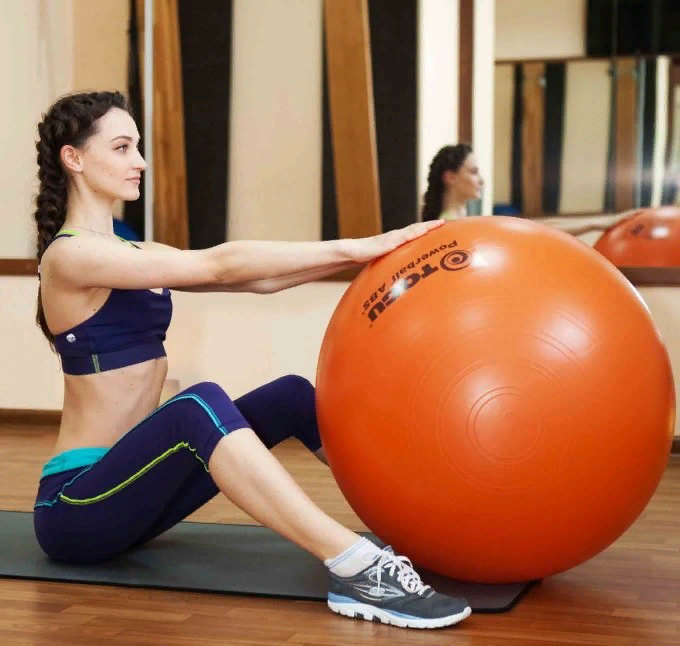 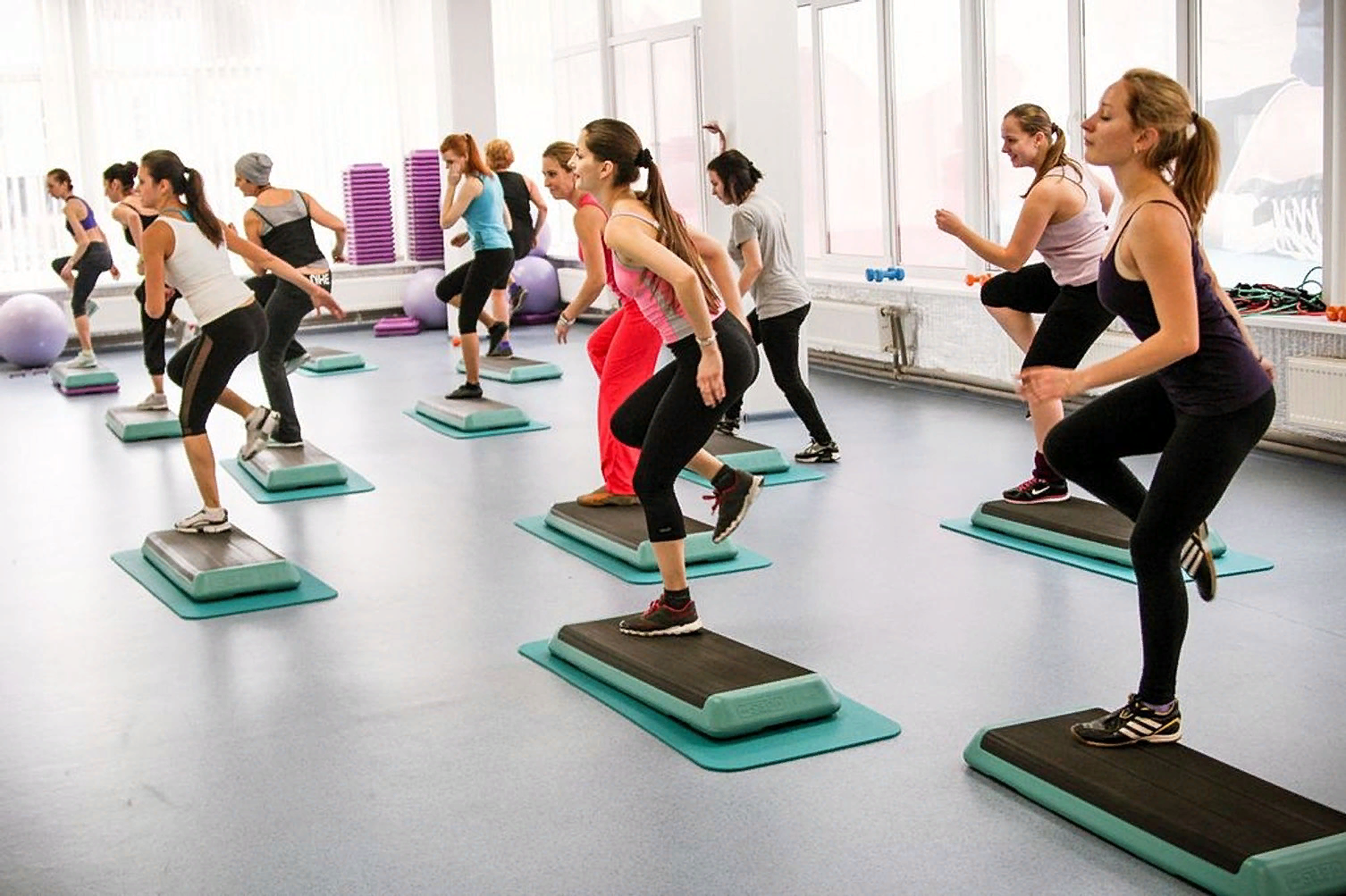 Дякую за увагу!